CONSTRUIM ÎMPREUNĂ VIITORUL TĂU
LICEUL TEHNOLOGIC “GRIGORE MOISIL”
               BISTRIȚA
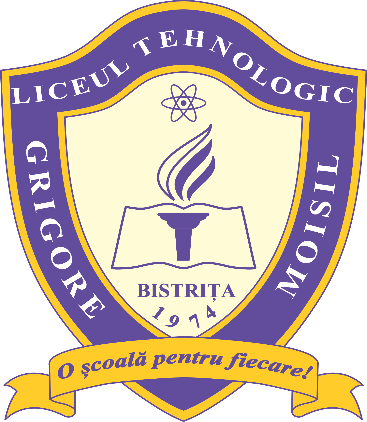 www.grigoremoisilbn.ro
“SUNTEM O ŞCOALĂ PENTRU FIECARE !”
Oferta de şcolarizare 2021-2022
LICEU TEHNOLOGIC
PROFIL SERVICII : 	
				                ECONOMIC
Tehnician în activităţi economice 
24 locuri
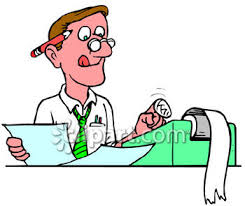 LICEU TEHNOLOGIC
PROFIL TEHNIC: MECANICĂ 
Tehnician prelucrări pe maşini
cu comandă 
numerică 
24 locuri
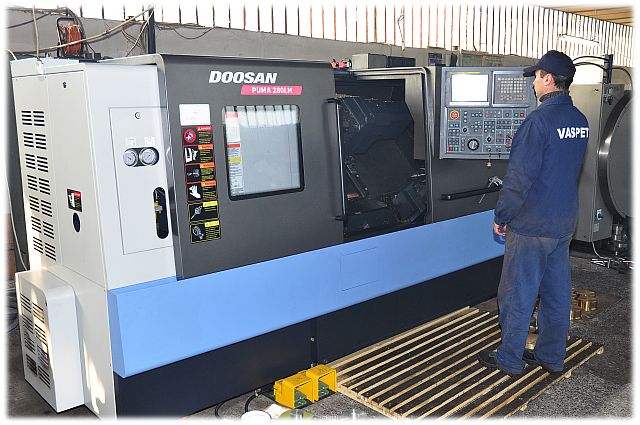 ÎNVĂŢĂMÂNT PROFESIONAL DUAL
SUDOR / LĂCĂTUŞ CONSTRUCŢII METALICE ŞI UTILAJ TEHNOLOGIC 
  - 28 locuri – CLASĂ BI-PROFIL
Absolvenţii au posibilitatea angajării pe piaţa muncii, imediat după finalizarea studiilor, datorită cererii de personal calificat în meserie. 
 28 locuri pentru învățământ 
dual în parteneriat cu 
societatea Comelf SA
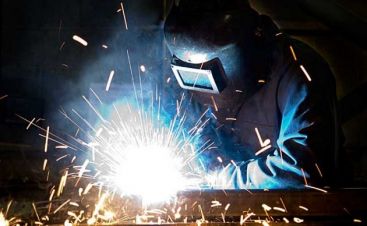 ÎNVĂŢĂMÂNT PROFESIONAL
MECANIC AUTO - 24 locuri

	Elevii urmează gratuit cursurile şcolii noastre de şoferi pentru obţinerea 
permisului de 
conducere 
categoria B
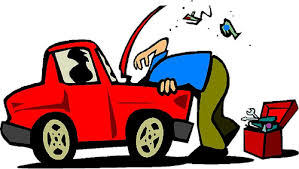 ÎNVĂȚĂMÂNT PROFESIONAL DUAL
Operator la mașini cu comandă numerică - 28 locuri





	

Toți elevii acestei calificări vor urma cursurile în varianta învățământ dual în parteneriat cu Teraplast SA și Comelf SA
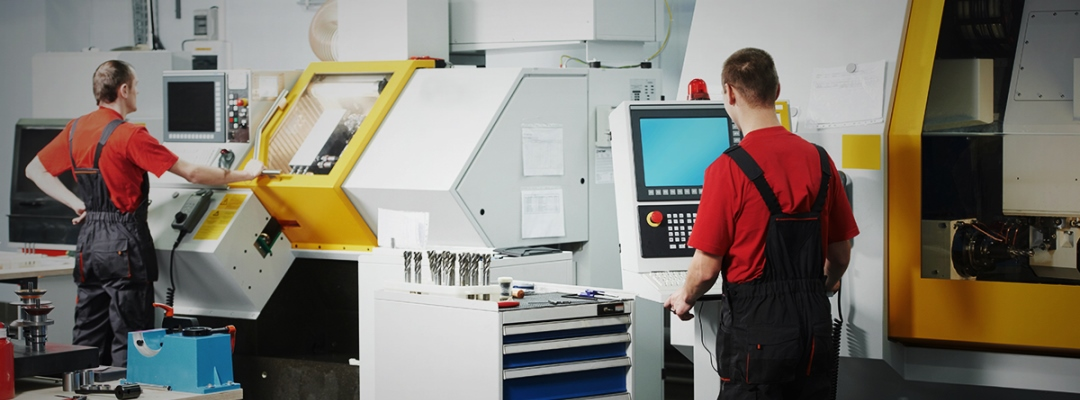 Avantajele învățământului profesional
Poţi dobândi o calificare profesională care îţi permite să obţii mai rapid un loc de muncă;
Vei beneficia de o bursă profesională lunară în cuantum de 200 lei;
Diplome recunoscute la nivel internațional;
Elevii care urmează învățământul dual beneficiază de o bursă suplimentară în cuantum de 200 lei din partea agentului economic, iar cei de la TERAPLAST și de o masă caldă în zilele de practică și un premiu anual de 500 lei pentru cei mai buni 3 elevi ;
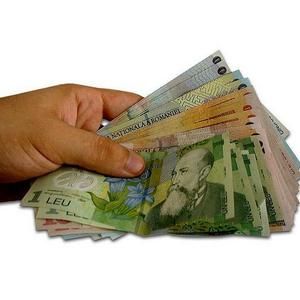 Activități extrașcolare
Cercul de etnografie și folclor ”Zestrea satului”
Cercul de creație hand made
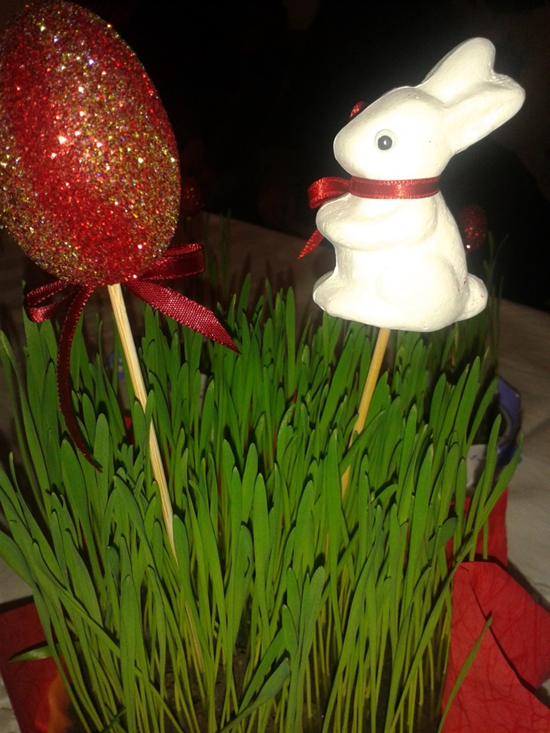 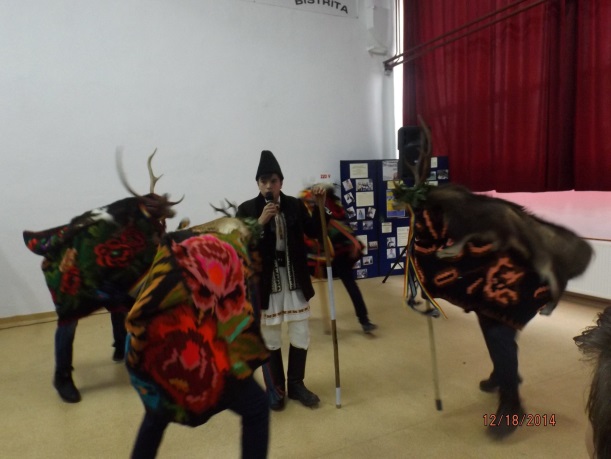 Activități extrașcolare
Proiect Erasmus +
Mobilități cu elevii în:
Italia
Portugalia
Macedonia
Turcia
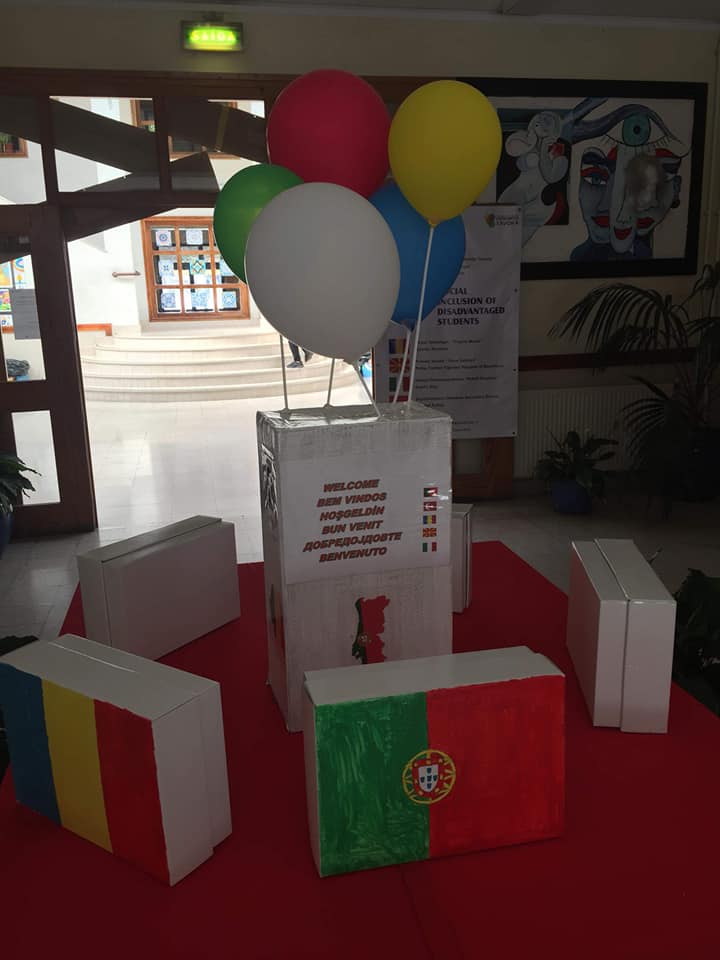 Proiect Erasmus+ pentru pregătire practică în Spania 2021-2022 la calificările: Mecanic auto; Tehnician prelucrări pe mașini cu comandă numerică
Elevii vor învăța despre tainele meseriei într-un mediu nou
Vor cunoaște o altă viziune asupra muncii
Vor interacționa cu elevi de vârste apropiate din medii culturale și sociale diferite
ALEGE-ȚI SINGUR VIITORUL!
Alege să fii elevul nostru!
Alege să fii elev la  Liceul Tehnologic
“Grigore Moisil”
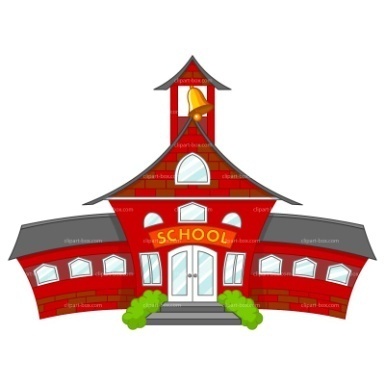